Вид живопису: Пейзаж
Підготувала вчитель образотворчого мистецтва Кубей С.П.
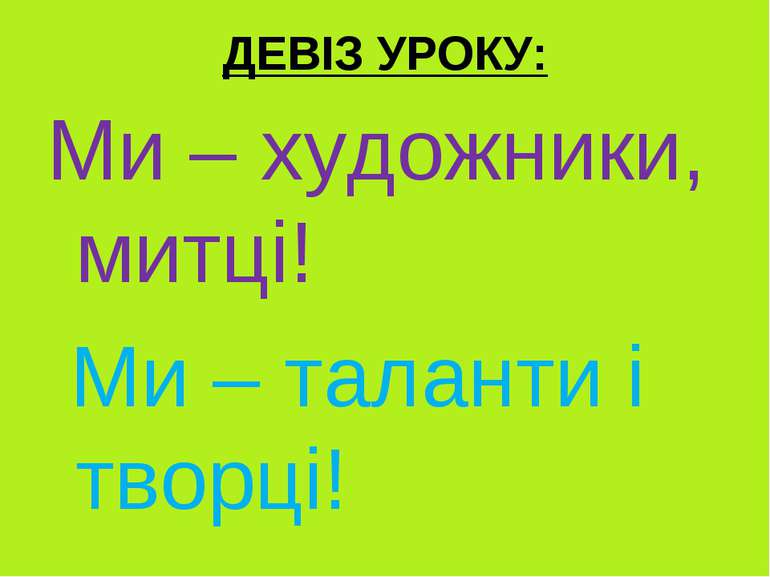 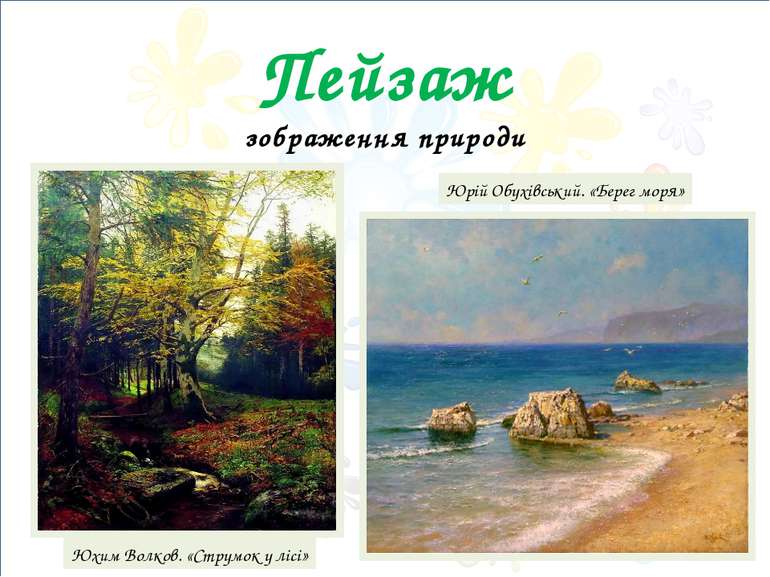 Пейзаж (фр. Paysage, від pays - країна, місцевість) - жанр образотворчого мистецтва (або окремі твори цього жанру), в якому основним предметом зображення є дика або в тій чи іншій мірі перетворена людиною природа. 		   			
       В залежності від характеру пейзажного мотиву можна виділити  сільський, міський, гірський, індустріальний пейзаж. Особливу область становить зображення морської стихії - марина. Пейзаж може носити історичний, героїчний, фантастичний, ліричний та епічний характер.
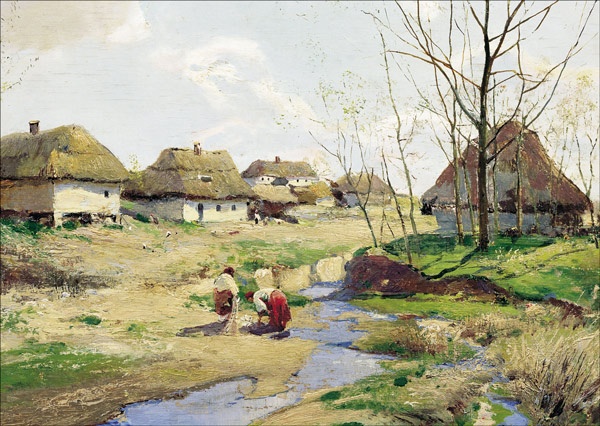 Сергій Васильківський “Весна в Україні”
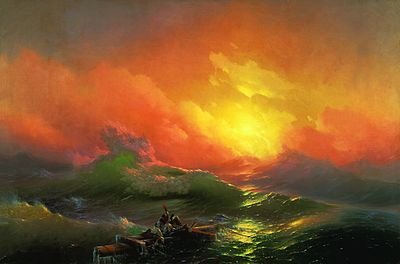 Іван Айвазовський “Дев”ятий вал”
Йосип Бакшай “Отара на полонині”
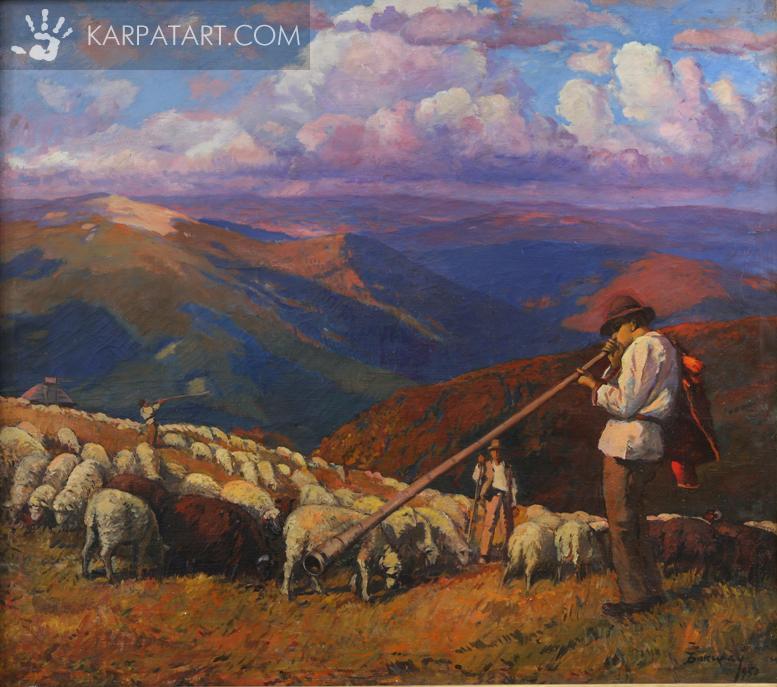 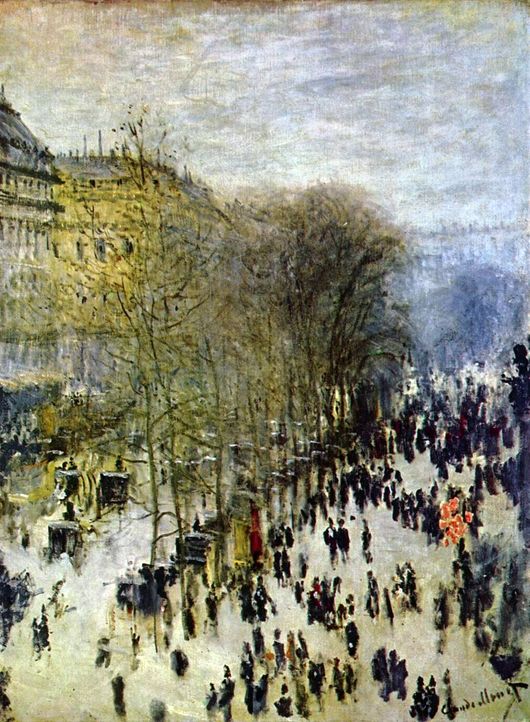 Клод Моне
“Бульвар Капуцинок”
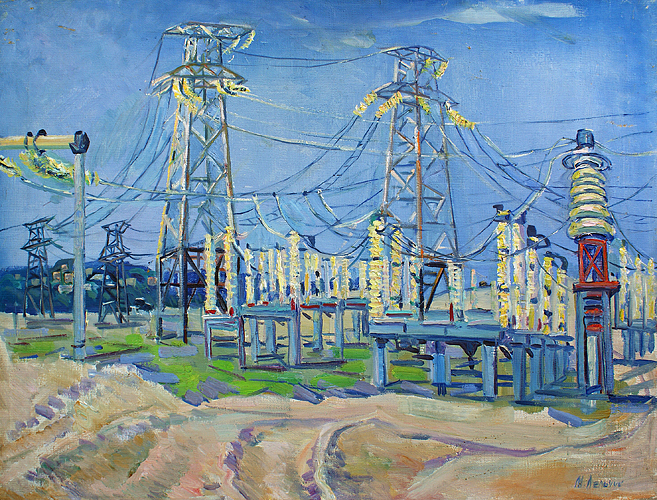 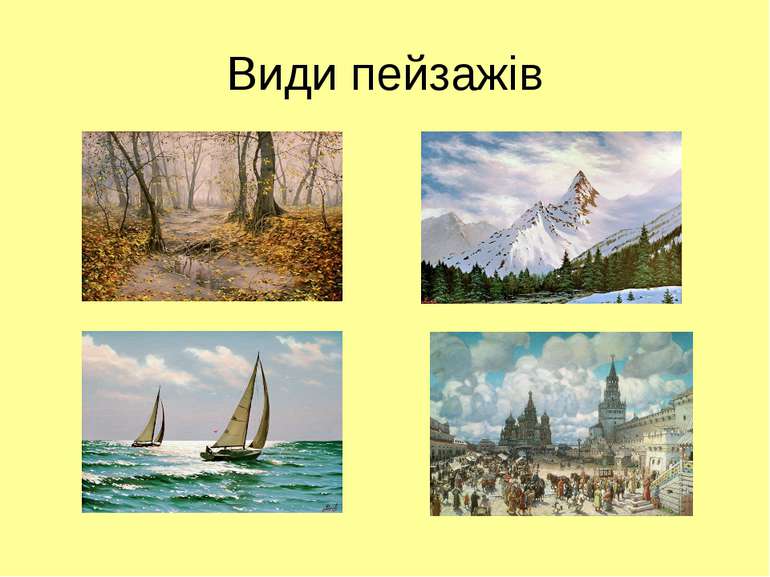 2
1
3
4
Чому художники пишуть пейзажі, коли так просто взяти і сфотографувати вподобаний природний ландшафт? Чим же відрізняється мальовничий краєвид від фотографії місцевості??        
           Якщо портретист зображує людину не тільки з зовнішньої, так би мовити, фізичної сторони, але і його внутрішній світ, то на пейзажі він зображує свій внутрішній стан, свою душу. Тобто, живописний пейзаж - це не тільки картина природи, це картина внутрішнього світу митця. І в цьому сенсі пейзаж відрізняється від фотографії. 
             Коли ми приходимо на виставку, то ми дивимося на душу іншої людини. Дивлячись на пейзаж, ми бачимо світ очима художника.
Пейзаж в живописі
Хоча елементи пейзажу зустрічаються в картинах майстрів італійського Відродження, як, наприклад, Леонардо да Вінчі або Джорджоне, вперше в європейському живописі пейзажні композиції з'явилися в роботах майстрів нідерландського Відродження середини XVI століття.
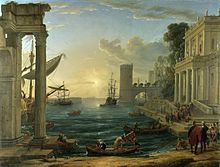 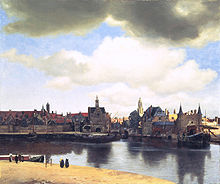 Клод Лоррен. 
«Відплиття цариці Савської»
Вермеер. «Вид Дельфта»
Элементи пейзажу
В пейзаж входять деякі основні елементи: 
земна поверхня
рослинність
перспектива виду 	Картина також може включати:
водойми (озера, моря, річки)
фауну
людей
небо, дощ
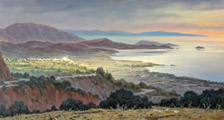 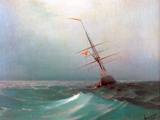 Георгій Дмитрієв
На північному побережжі Крита.
Айвазовський Іван Константинович. Ніч. Блакитна волна
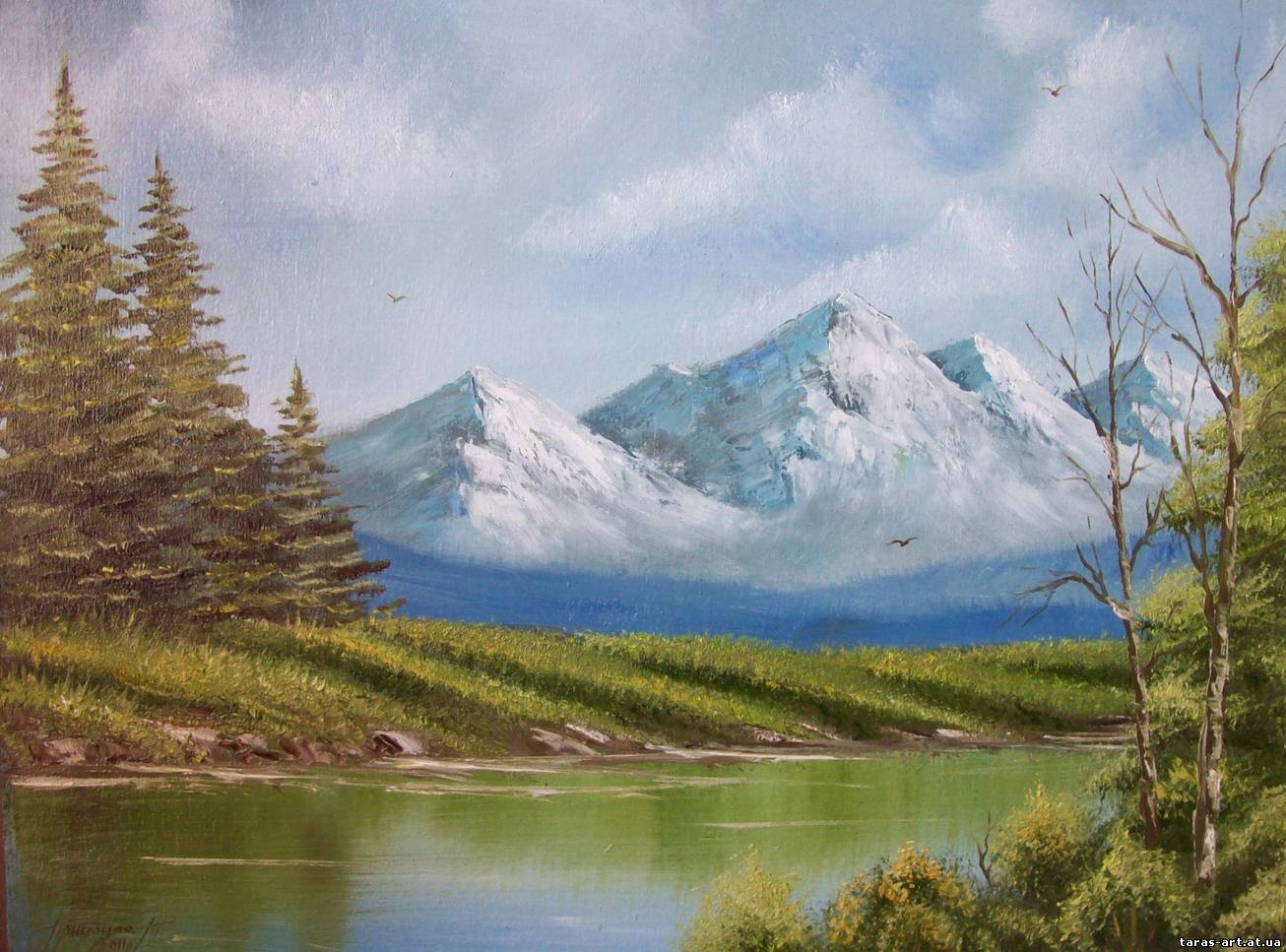 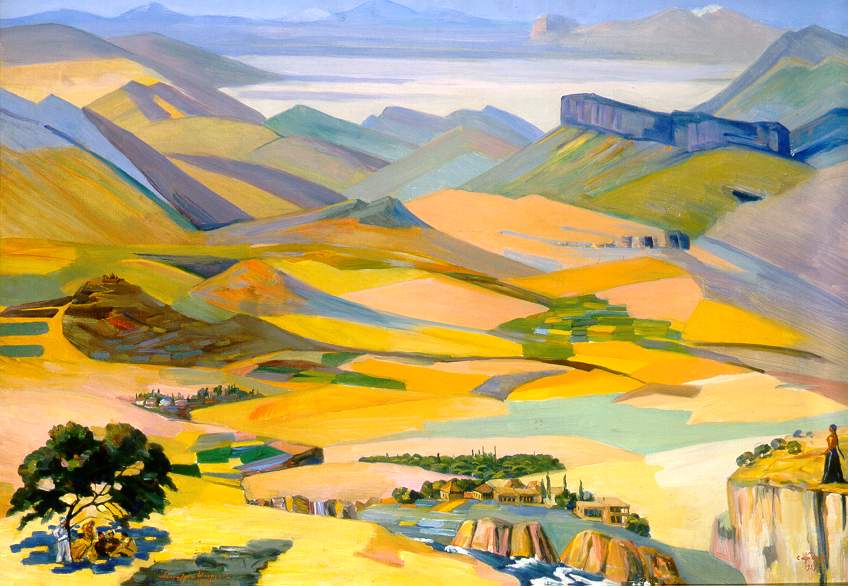 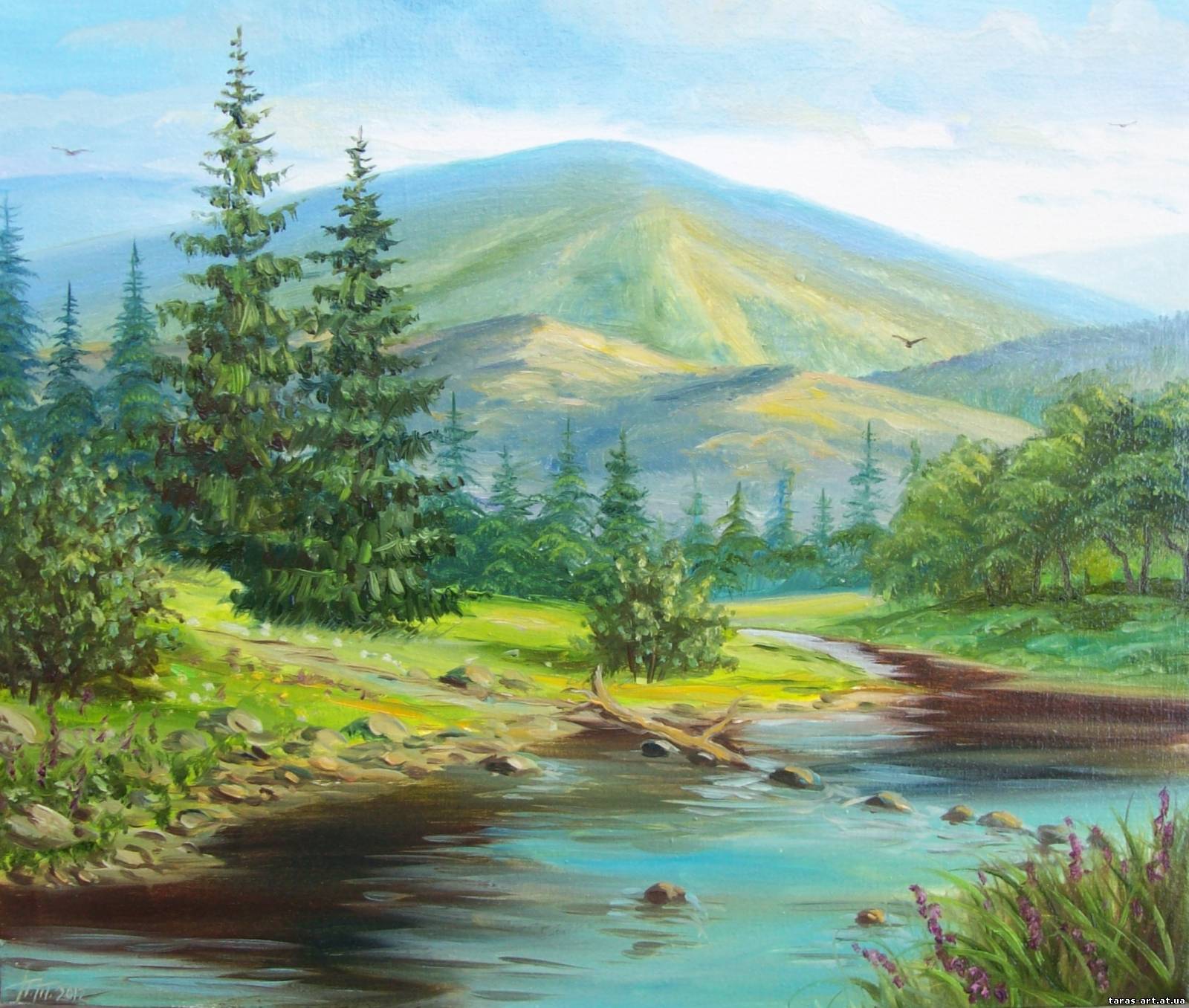 Як малювати гори
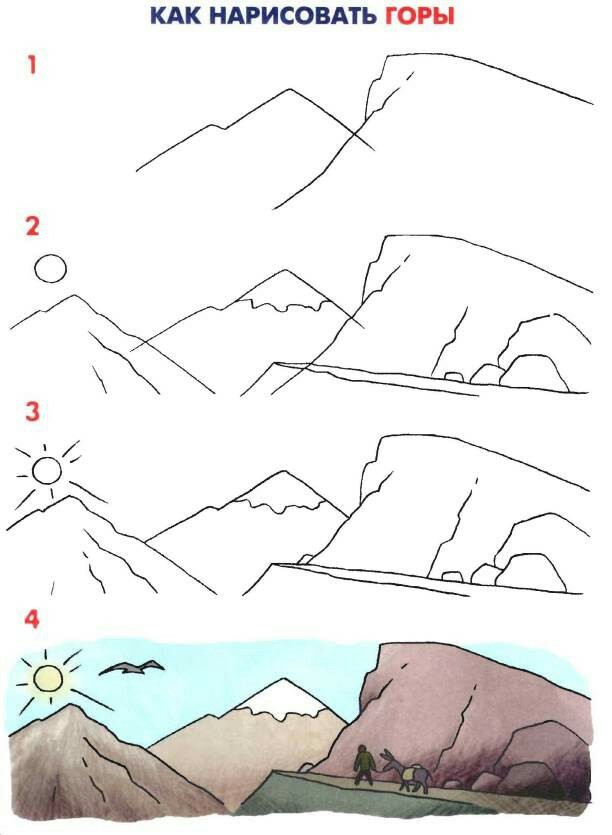 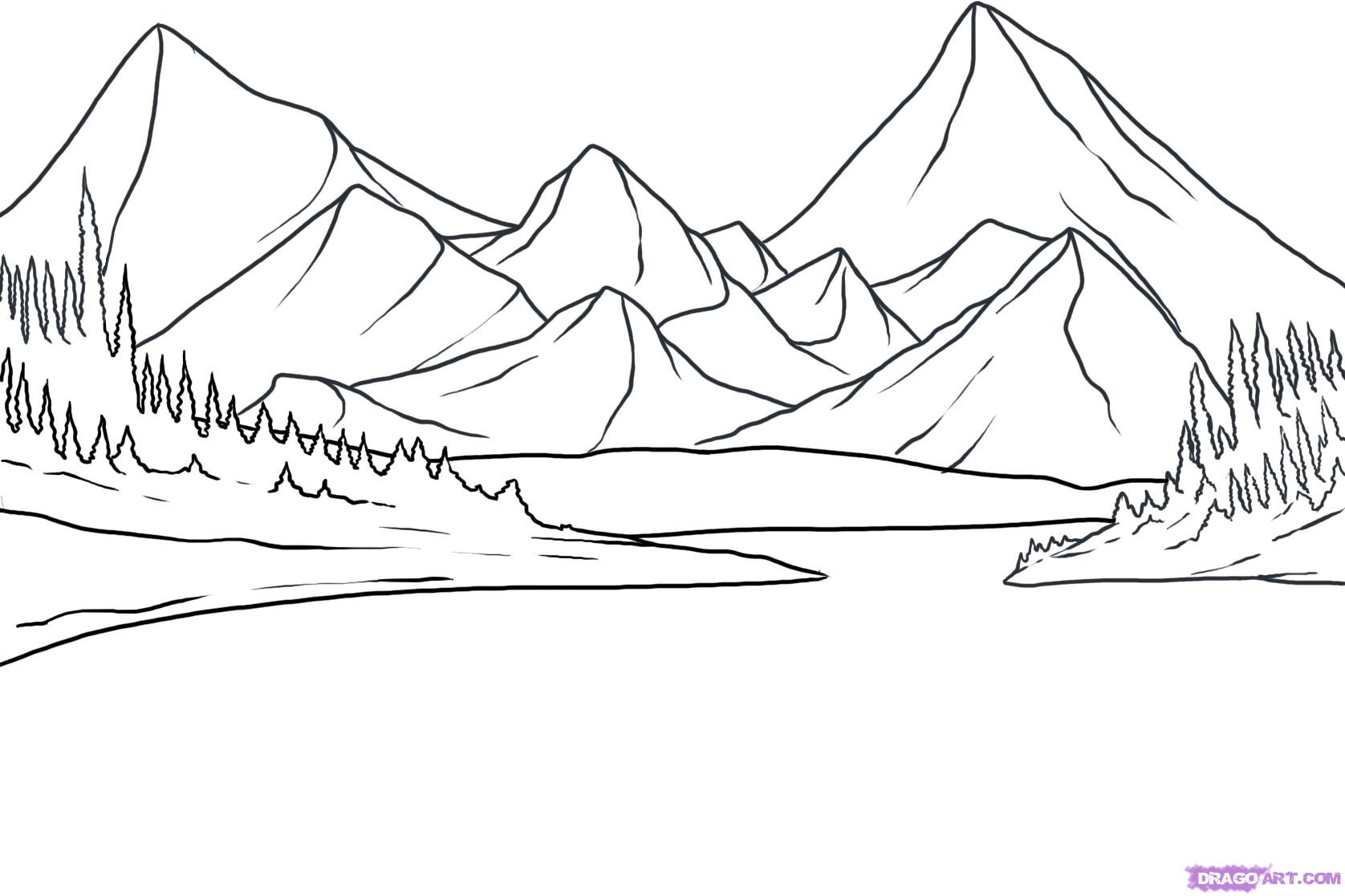